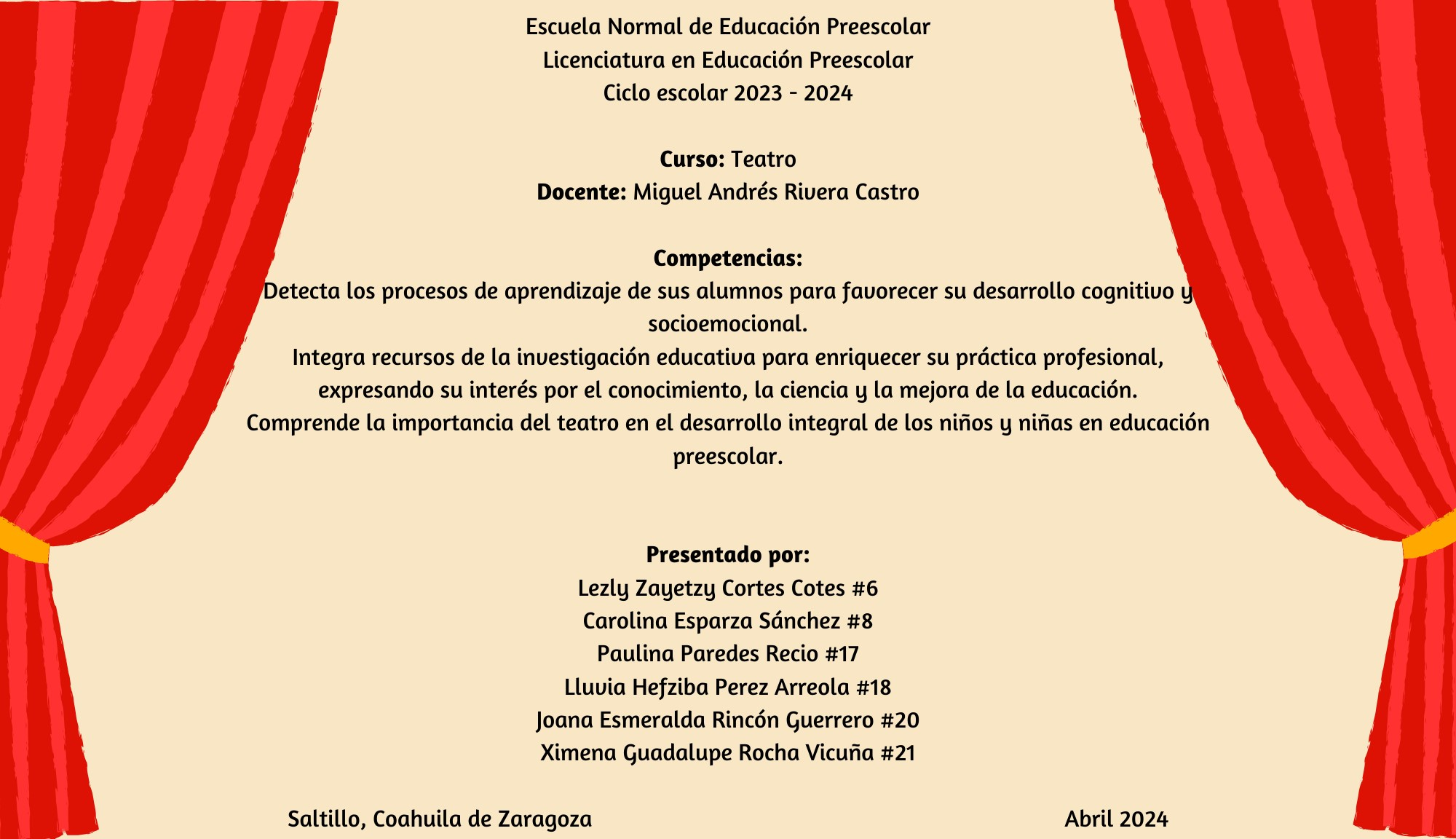 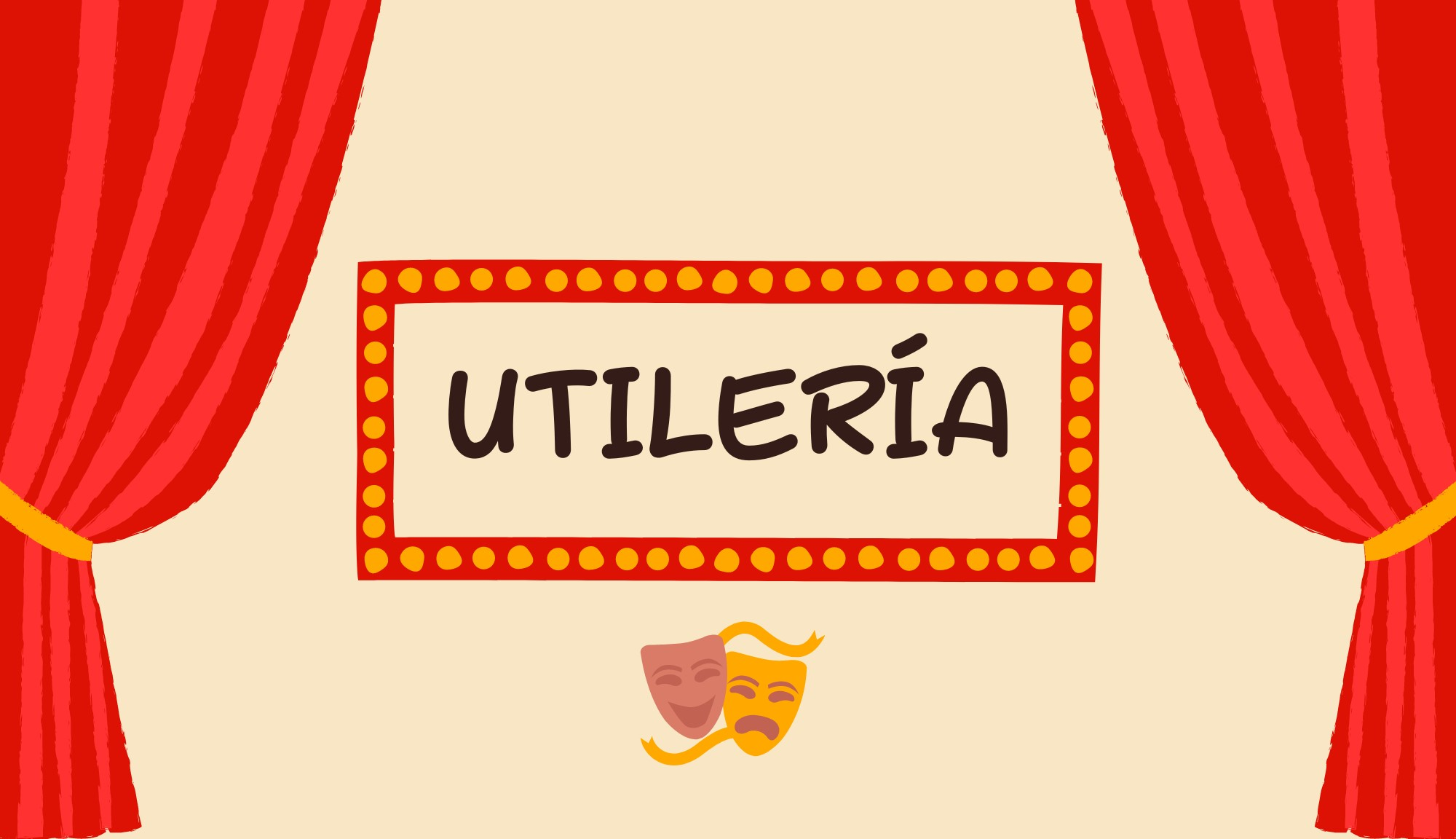 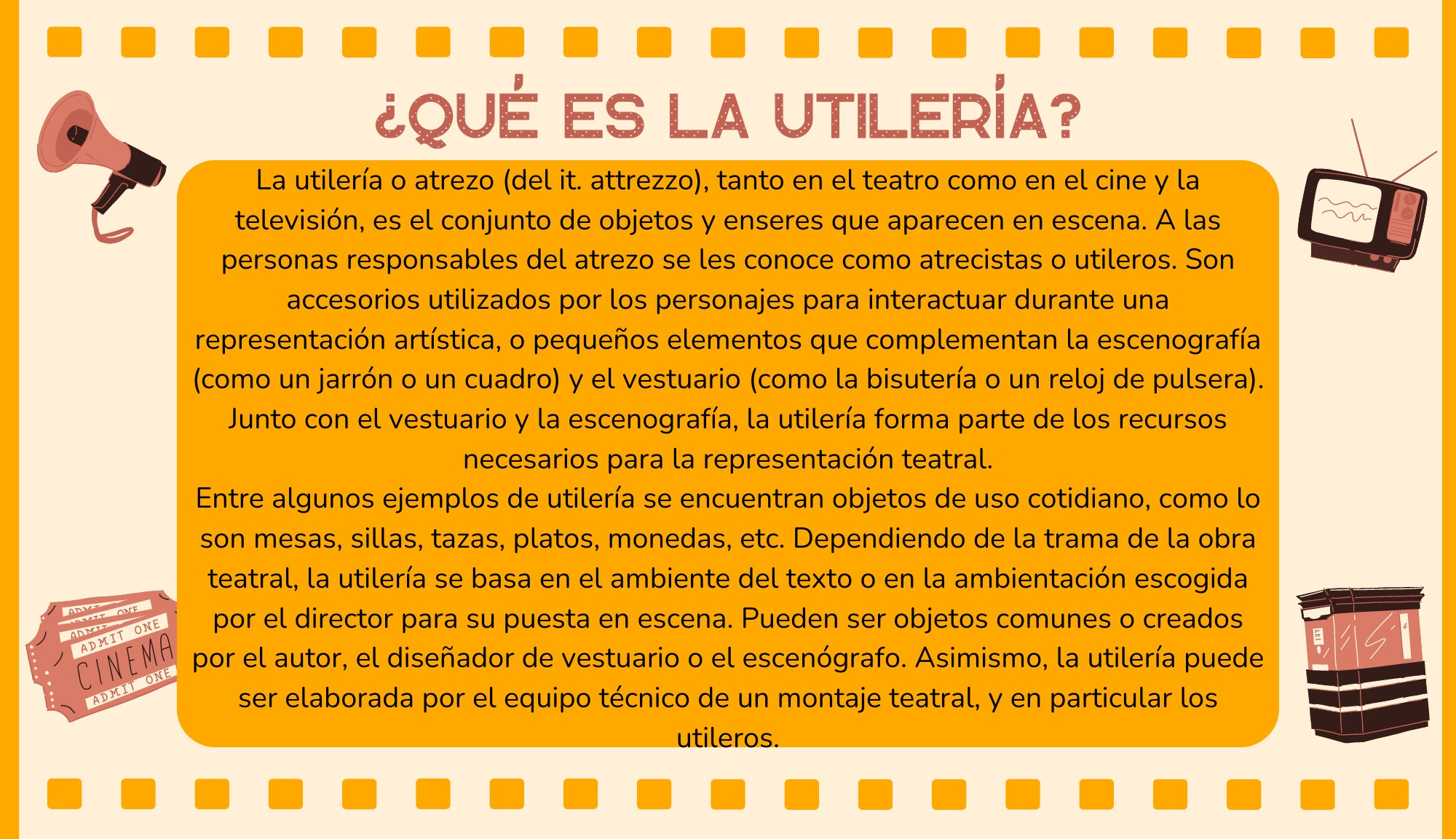 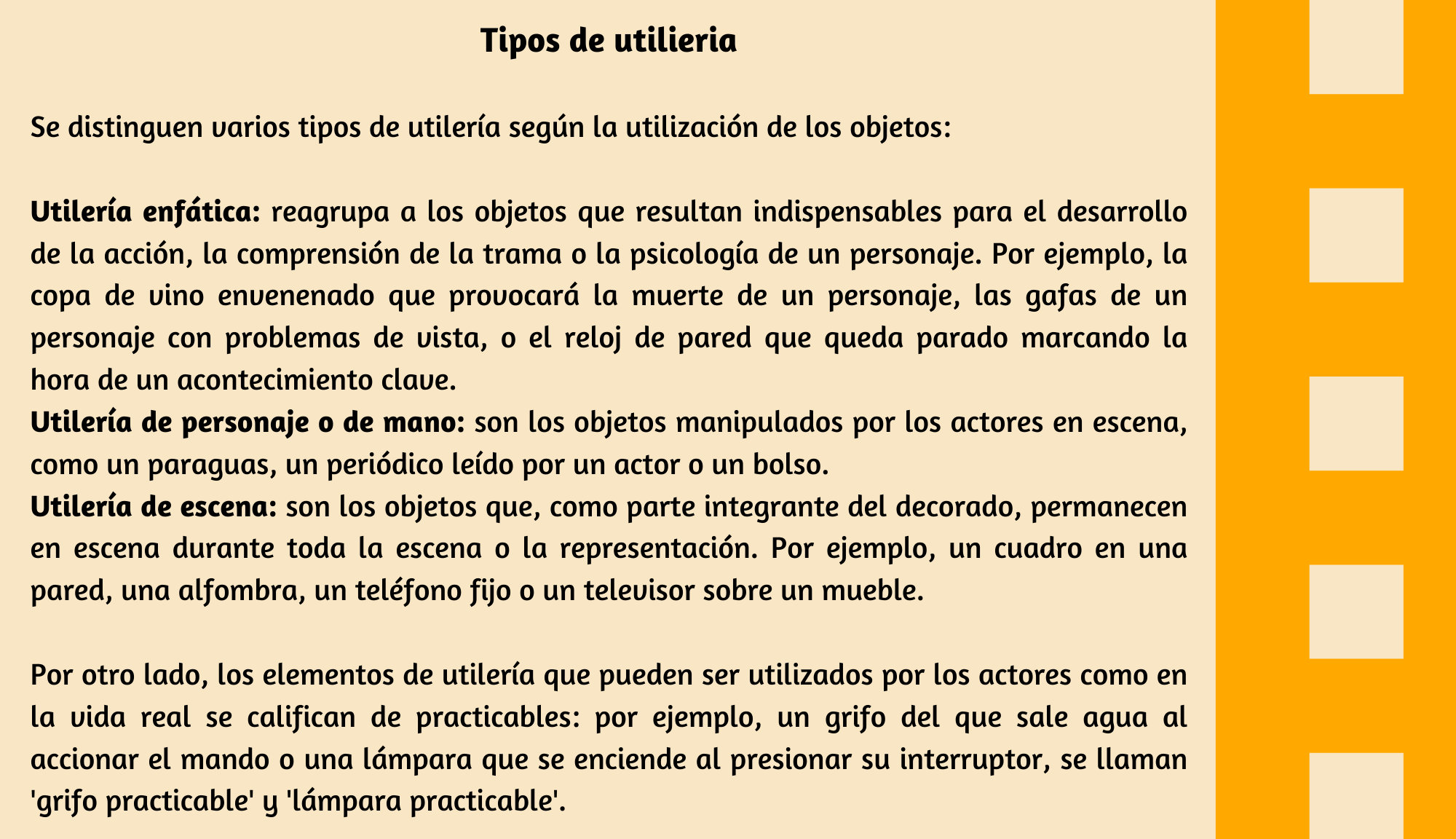 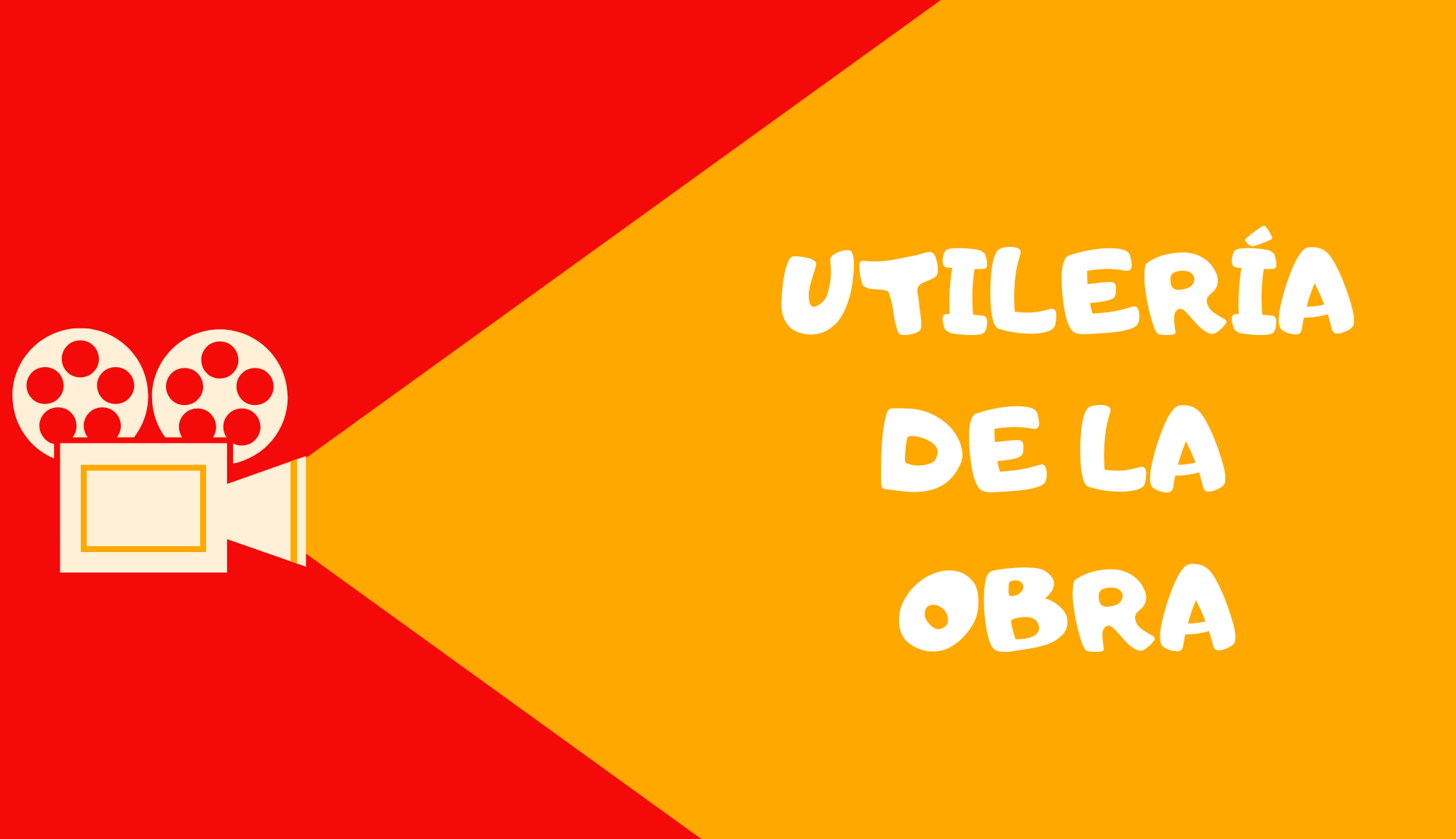 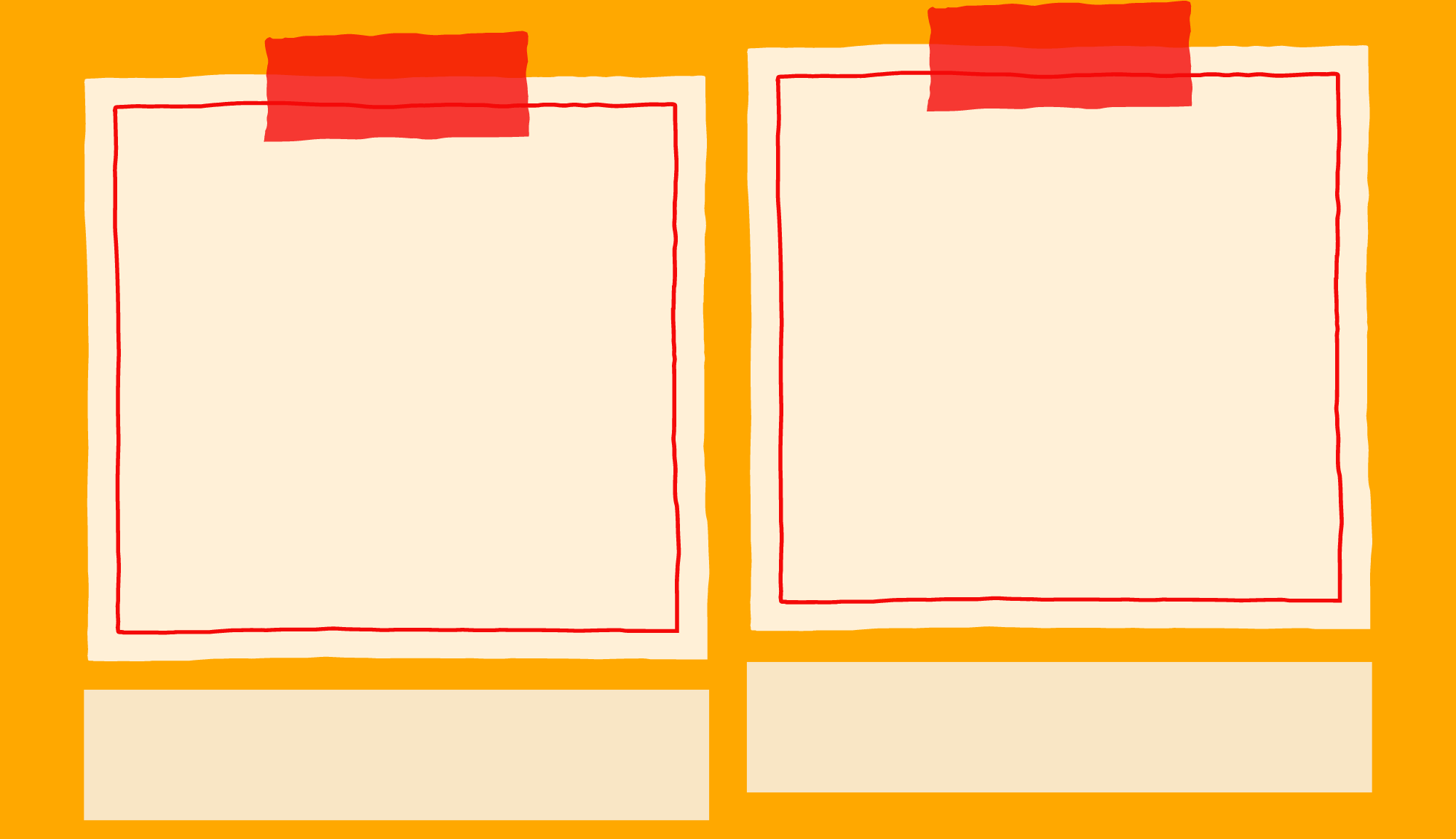 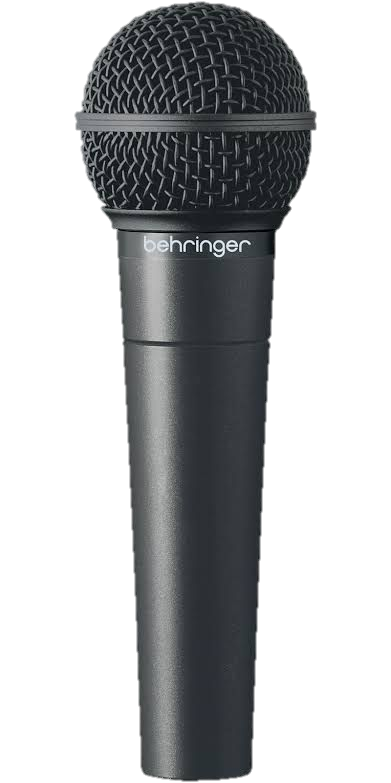 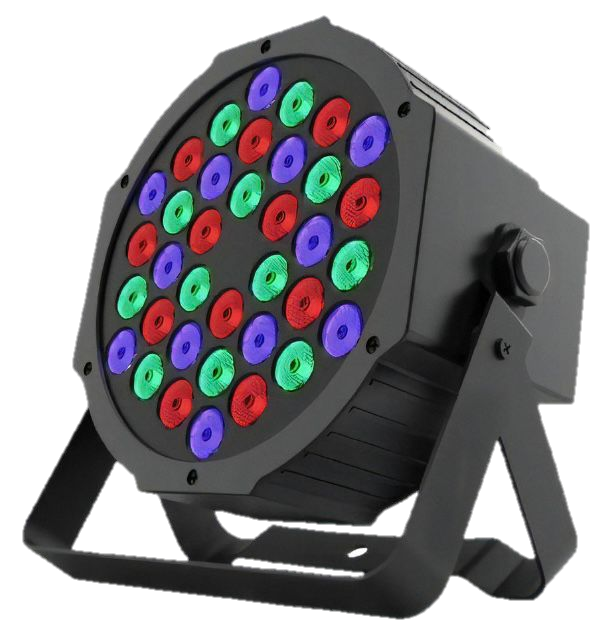 Micrófonos
Luces
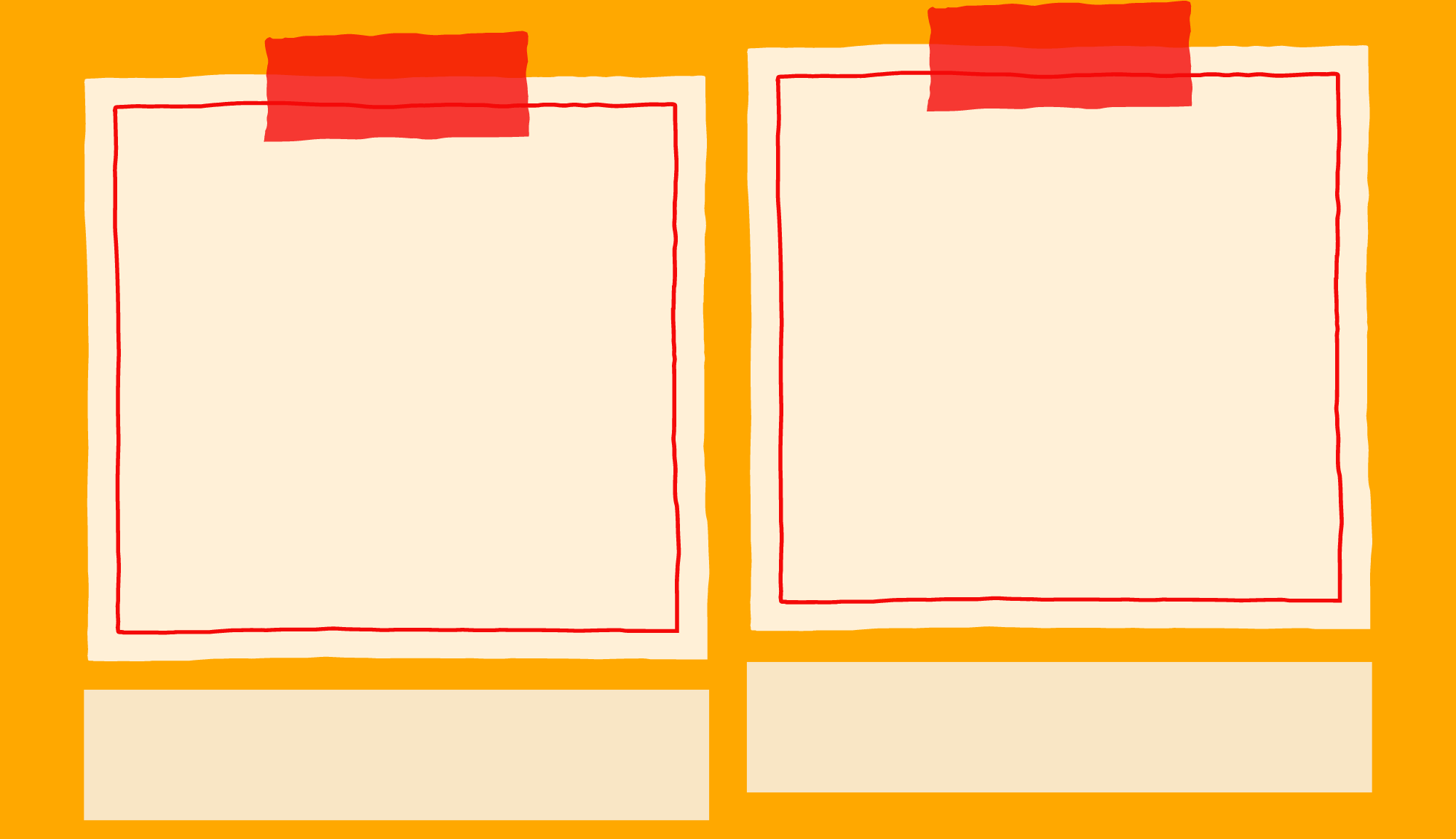 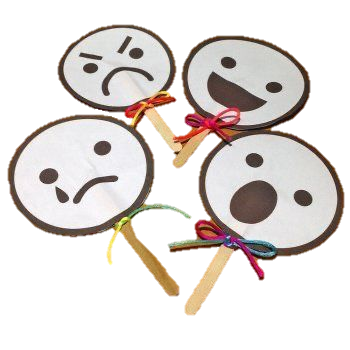 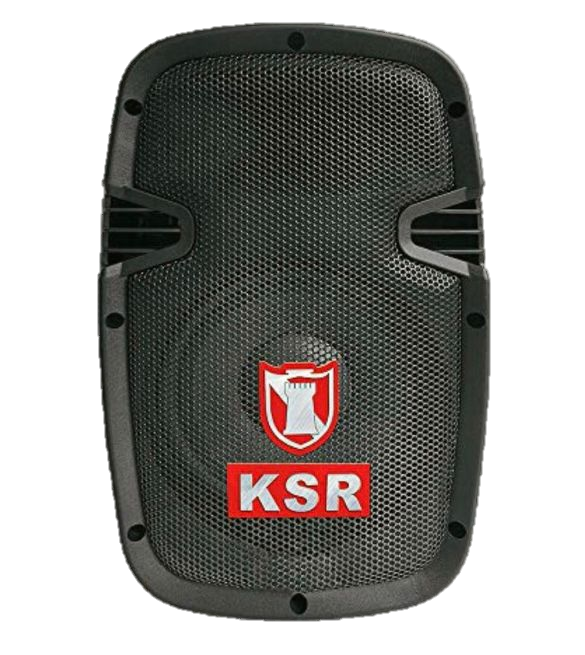 Distintivos
Bocina
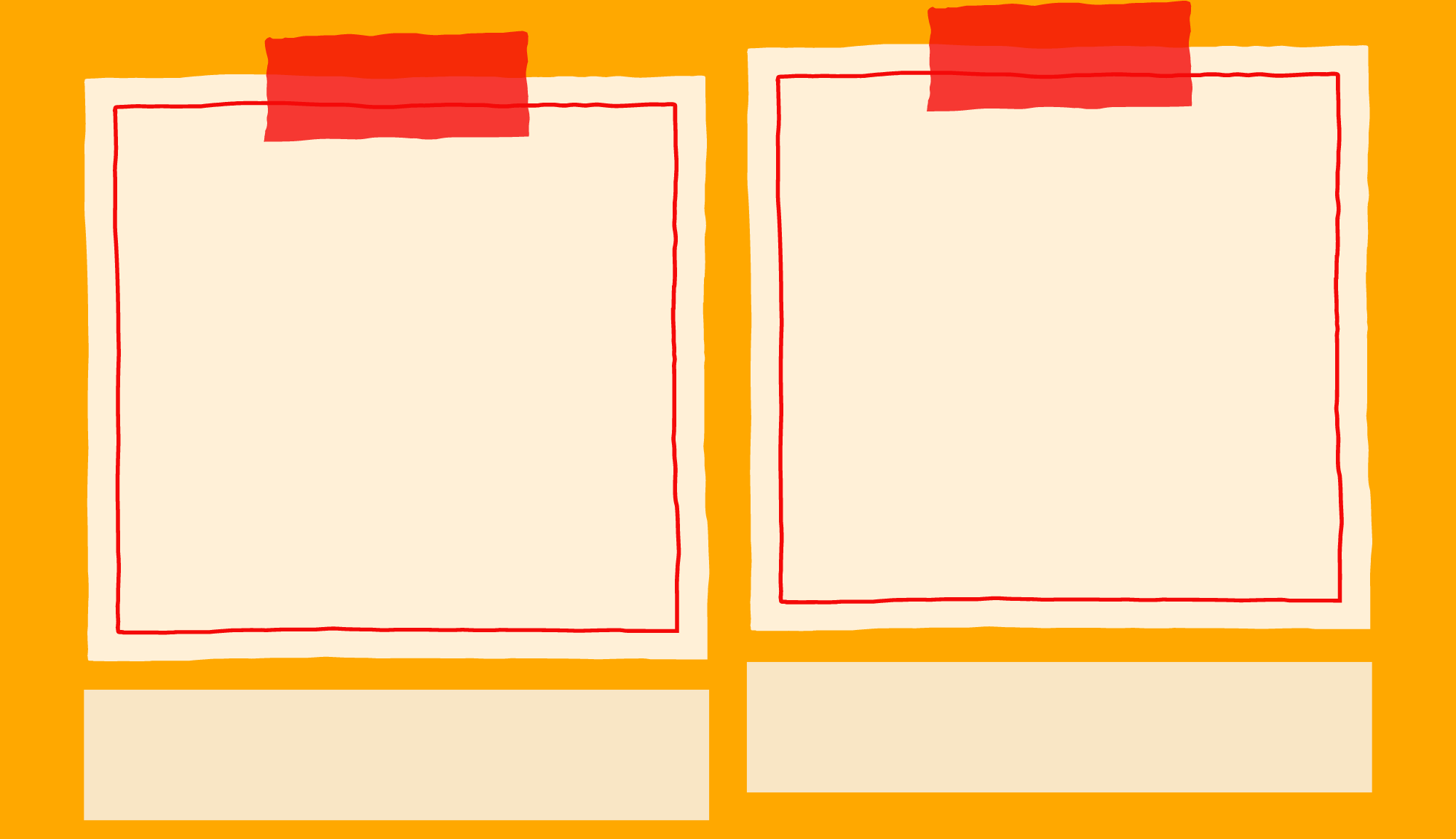 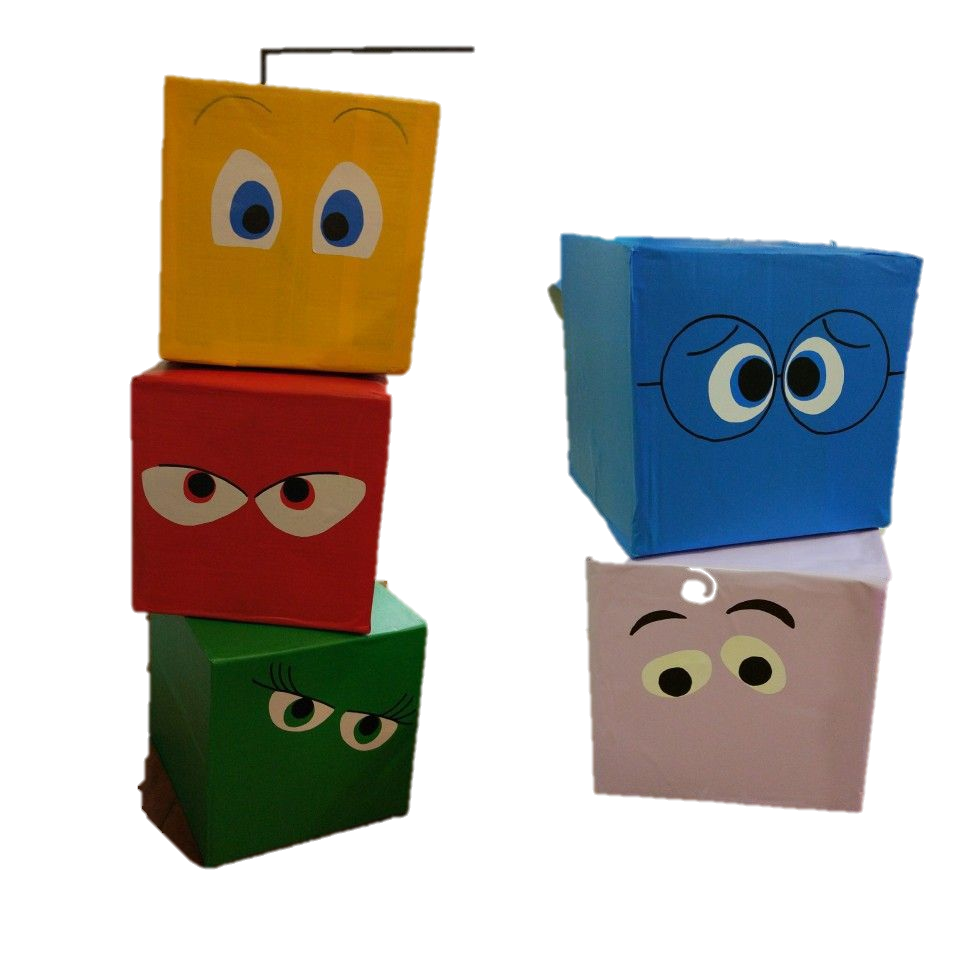 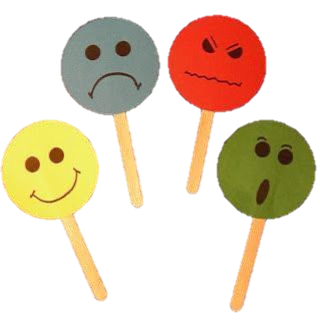 Columnas
Distintivos
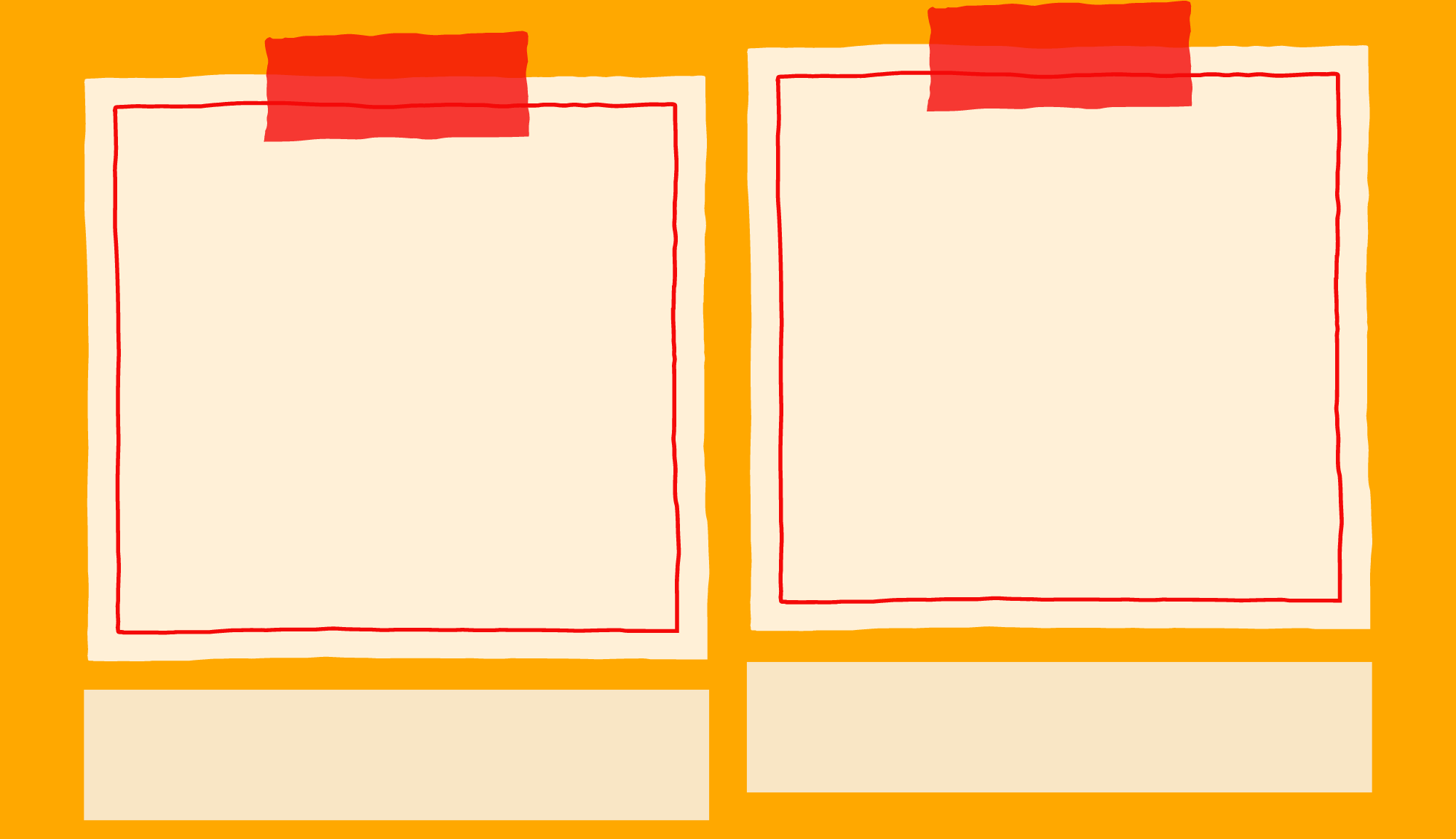 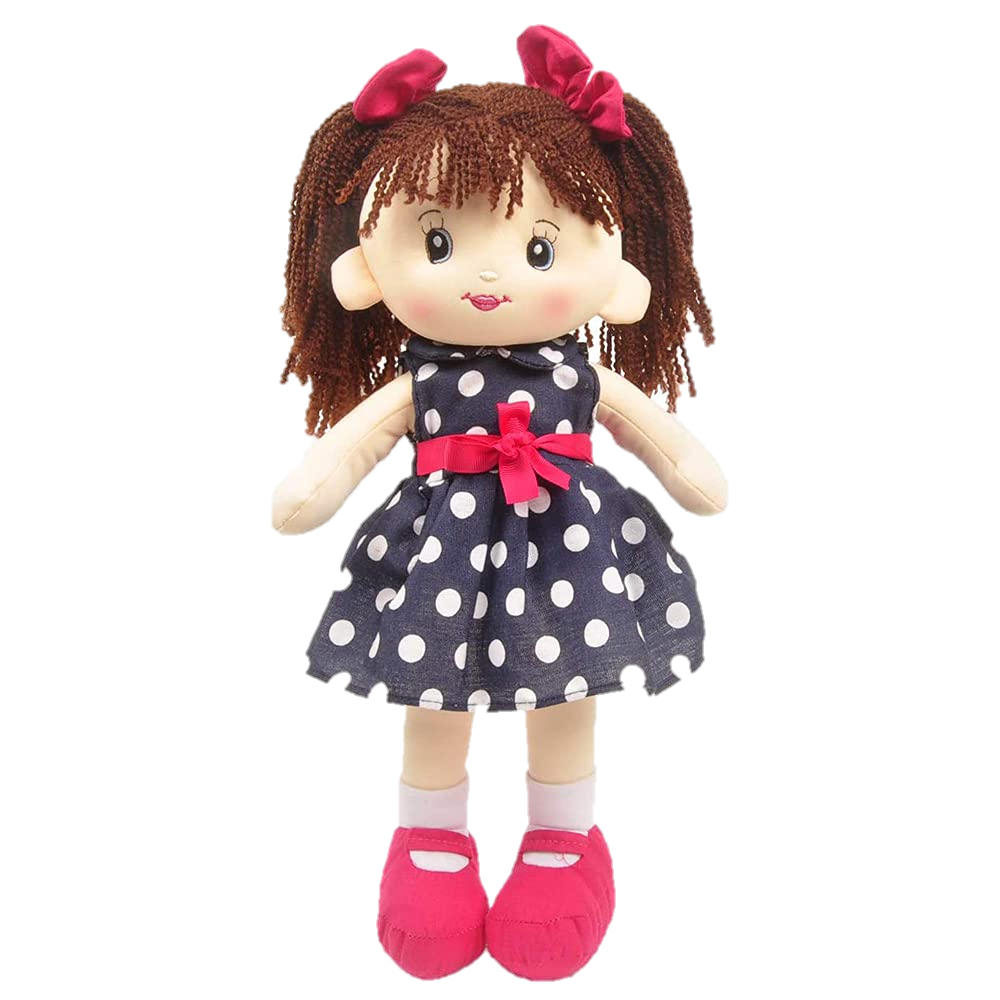 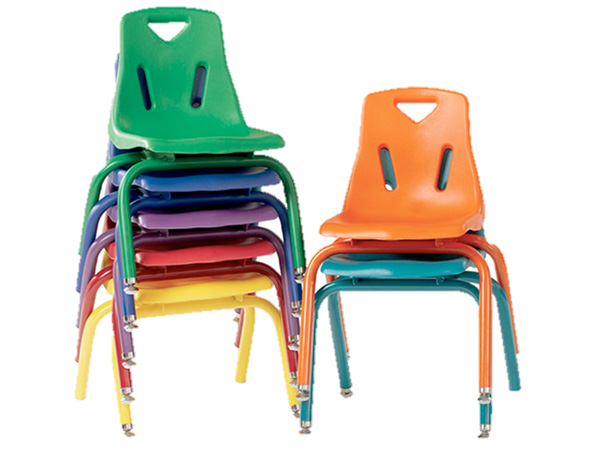 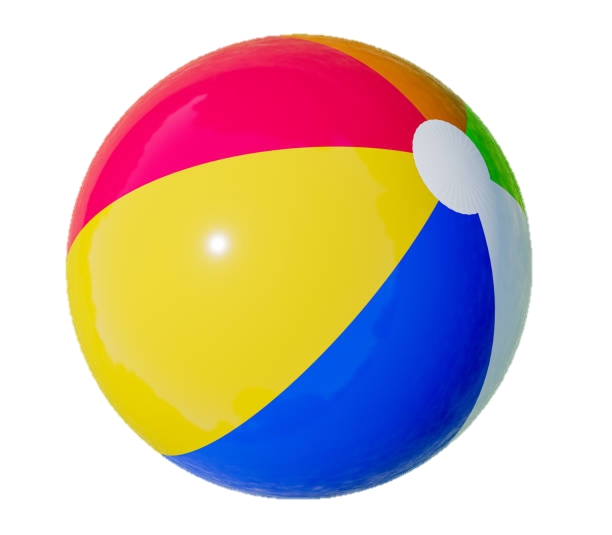 Juguetes
Sillas
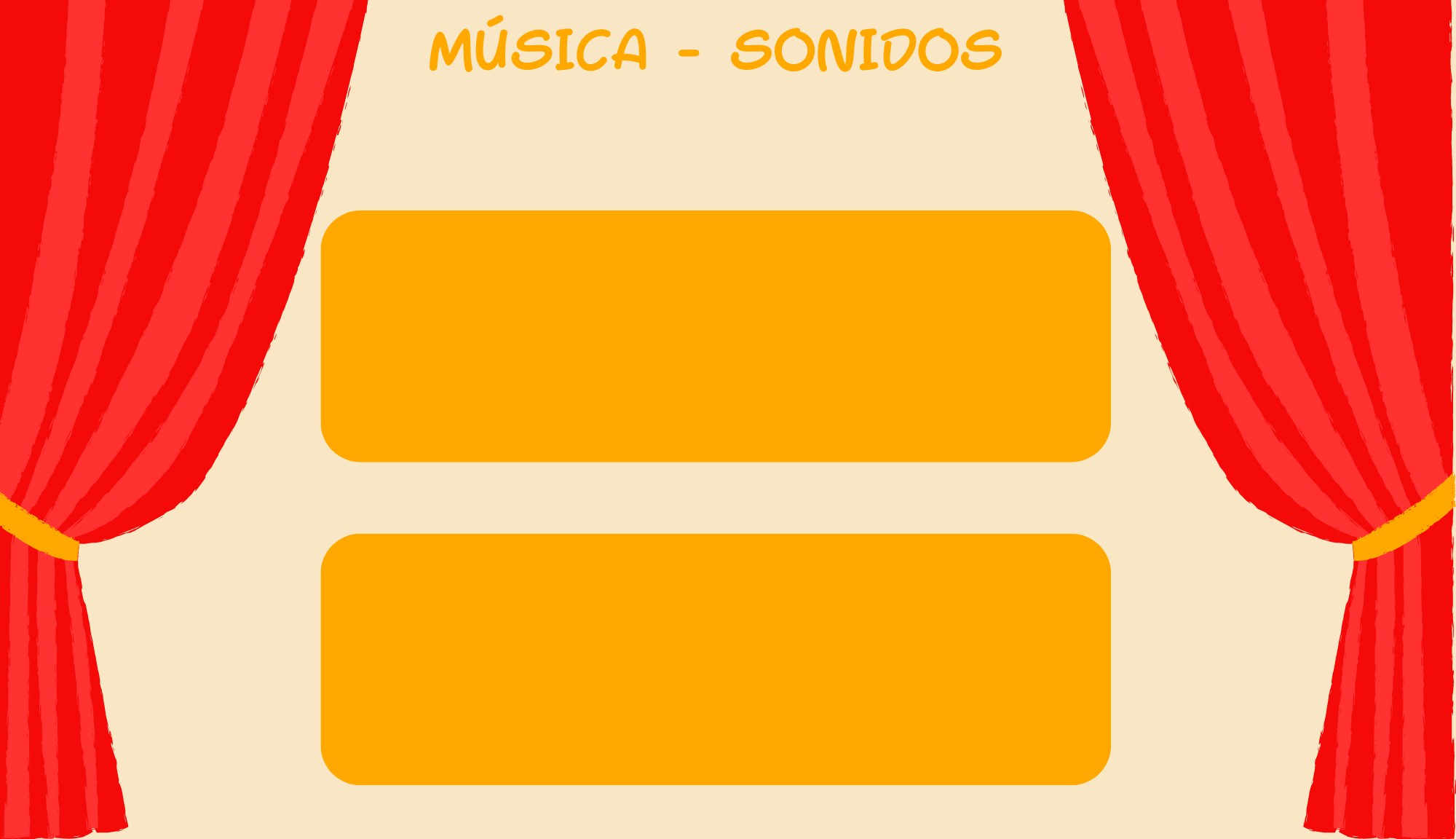 Escena 2.
Pharrel Williams- Happy

https://youtu.be/ZbZSe6N_BXs?si=IZXQDYj9bkePSGkj
Escena 3.
Rayos y Truenos- efectos de sonido

https://youtu.be/WI0s9euRtCE?si=wQdpgR-pn8pXMwmi
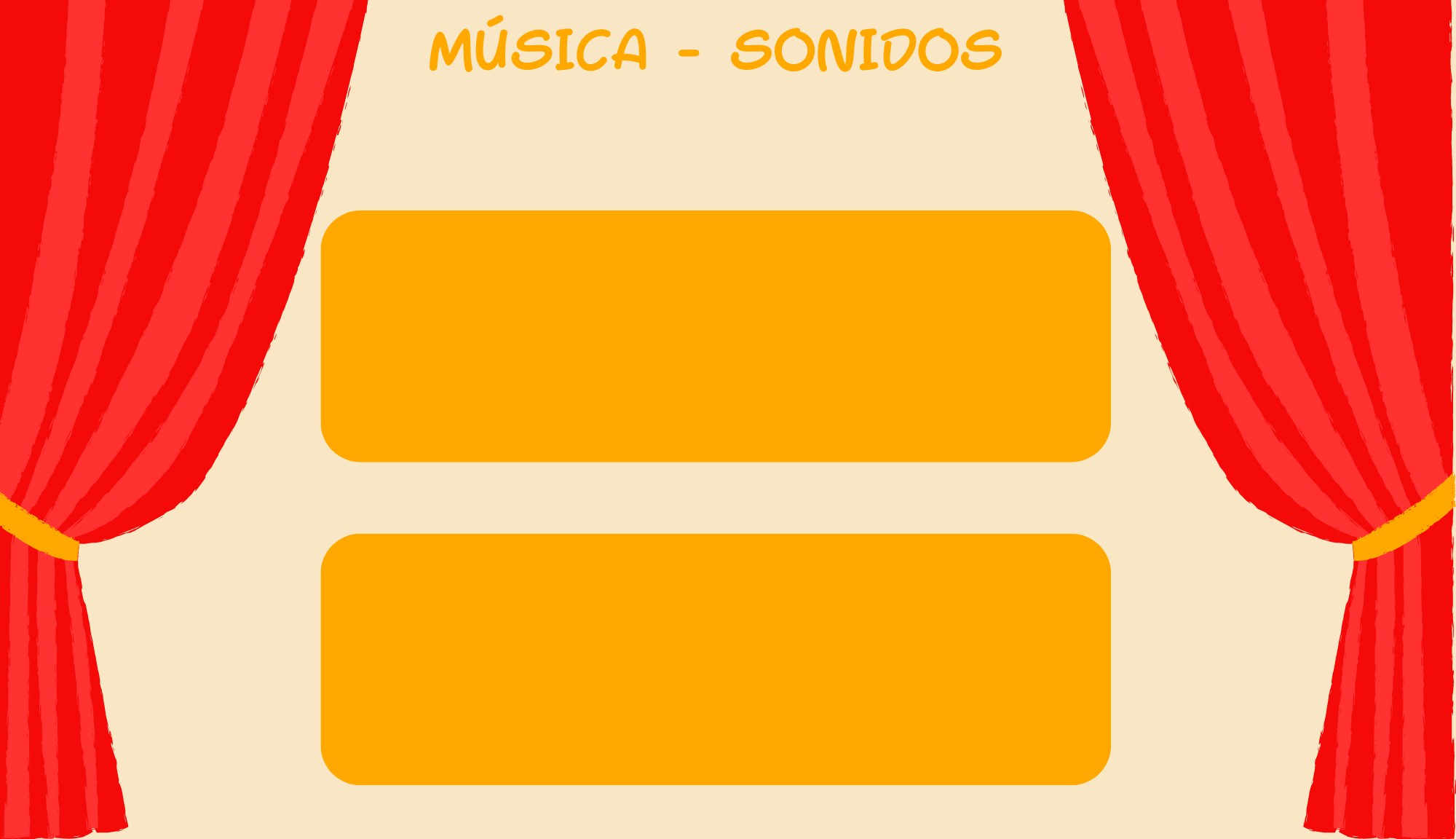 Escena 4.
La merienda. Cri Cri

https://youtu.be/y4kbP8LFqzo?si=IFo56pl6wdYwUcv0
Escena 5.
Melodia triste

https://youtu.be/vWNPmEKGXc0?si=SDt6KeS5CQ_rUlf2
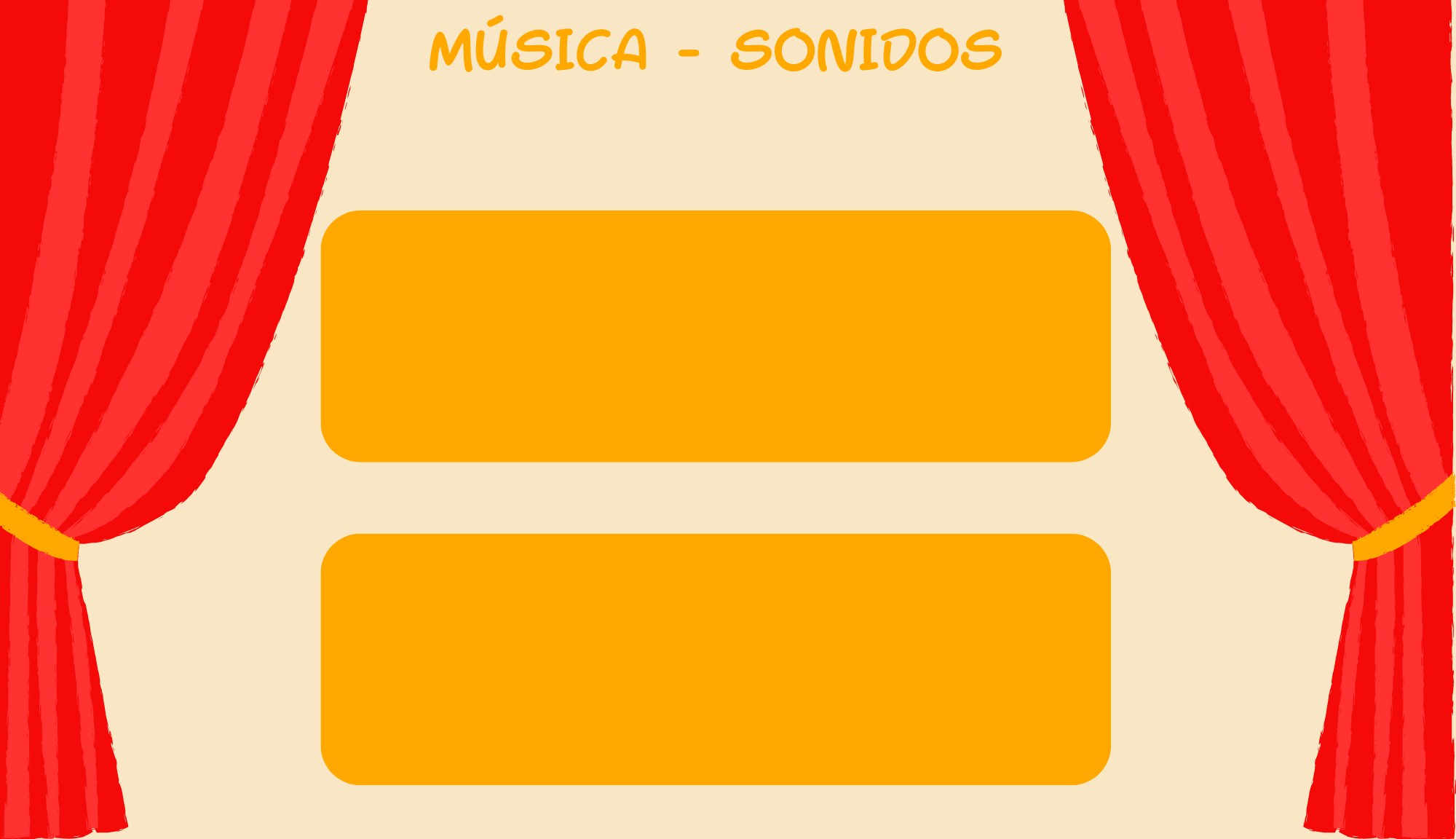 Escena 6.
Master of Puppets

https://youtu.be/E0ozmU9cJDg?si=eRKbkwNB7mSmvzwL
Escena 7.